FRM™ Technology
Fractional Radiofrequency MicroNeedle
Clinical results of INTRAcel
Clinical result of INTRAcel
Tightening / lifting
Tightening/lifting
Dr. Sandhofer – Novak Linz
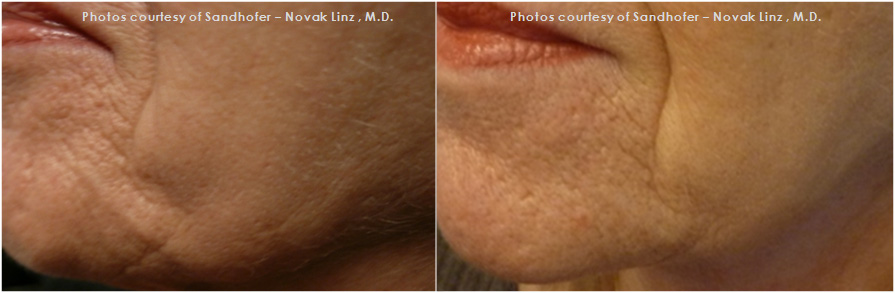 After Tx  :  Intracel + CO2
Before Tx
© Dr. Sandhofer – Novak  Linz
57, Female
Tightening / lifting
Dr. Marge Uibu
Ihoakatemia, Finland
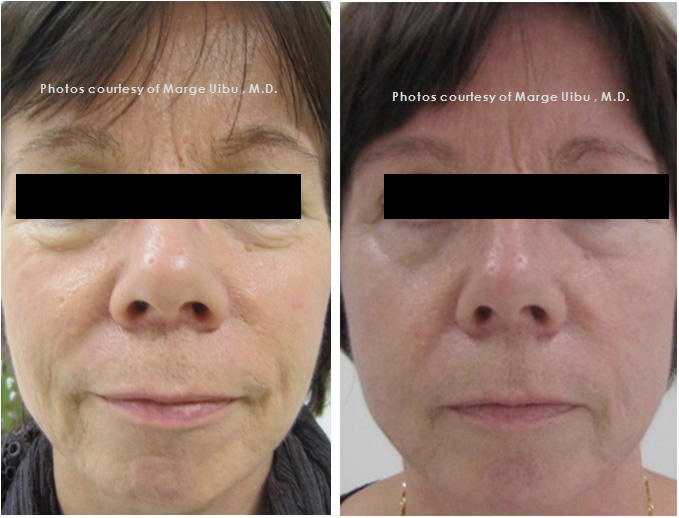 Before Tx
1 month after  1st Tx
[Speaker Notes: Age 57. Pre and 2 month after 1 Intracel treatment.  There is  skin tightening and lifting effect. Wrinkles are reduced and eyebrows are in higher position.]
57, Female
Tightening / lifting
Dr. Marge Uibu
Ihoakatemia, Finland
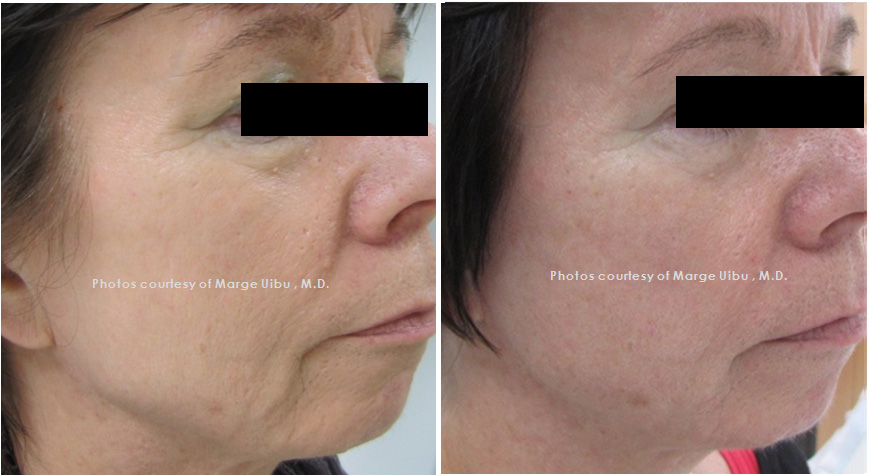 Before Tx
1 month after  1st Tx
62, Female
Tightening / lifting
Dr. Marge Uibu
Ihoakatemia, Finland
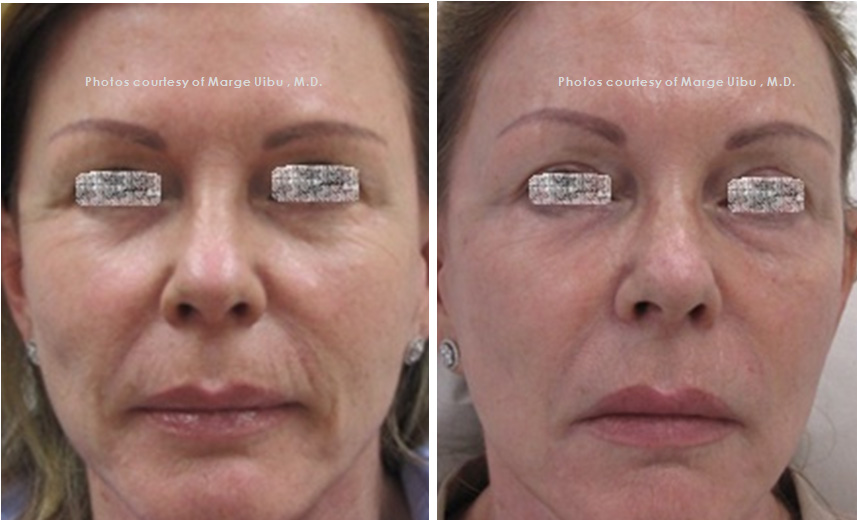 Before Tx
1 month after  1st Tx
62, Female
Tightening / lifting
Dr. Marge Uibu
Ihoakatemia, Finland
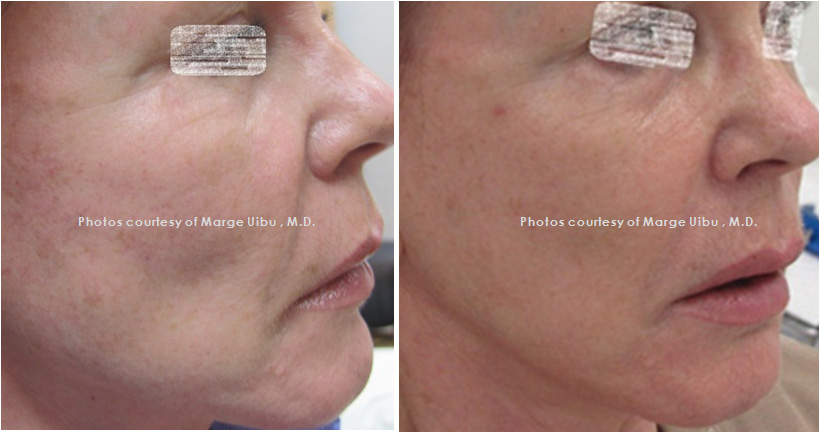 Before Tx
1 month after  1st Tx
58, Female
Tightening / lifting
Dr. Marge Uibu
Ihoakatemia, Finland
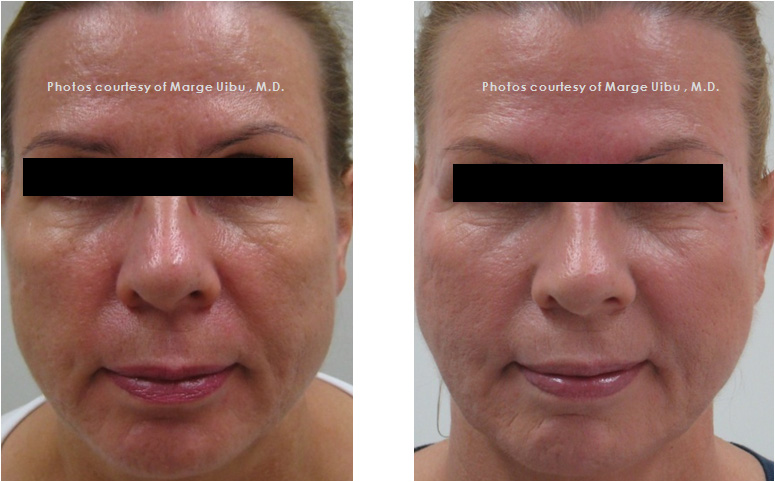 Before Tx
1 month after  1st Tx
58, Female
Tightening / lifting
Dr. Marge Uibu
Ihoakatemia, Finland
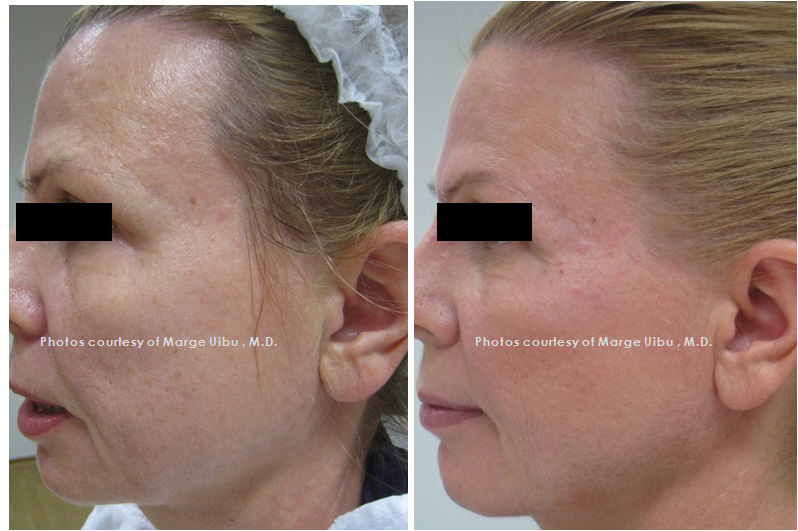 Before Tx
1 month after  1st Tx
40, Female
Tightening / lifting
Dr. Marge Uibu
Ihoakatemia, Finland
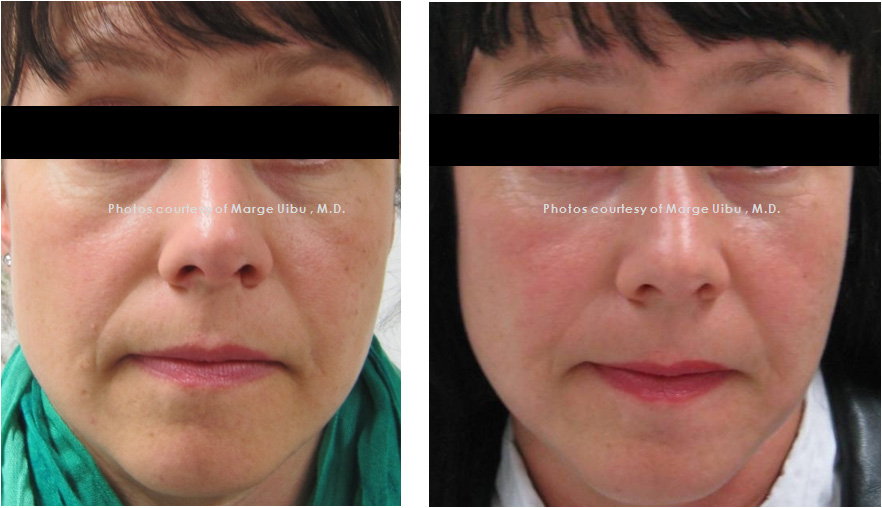 Before Tx
1 month after  1st Tx
Clinical result of INTRAcel
Scar
Scar
Dr. Sandhofer – Novak Linz
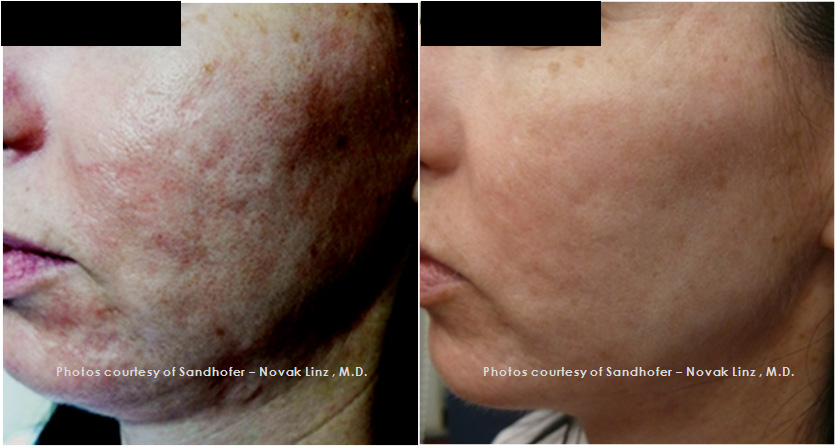 After Tx
Before Tx
Scar
Dr. Sandhofer – Novak Linz
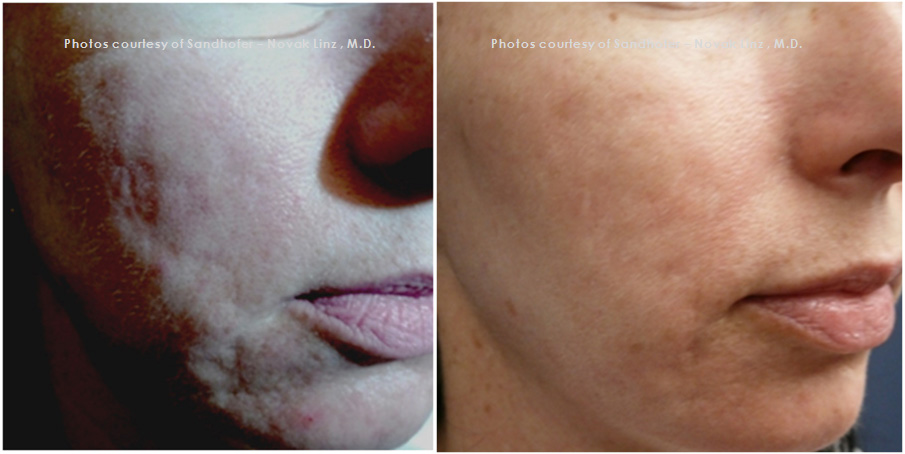 4 weeks After  2nd Tx
Before Tx
Scar
Dr. Sandhofer – Novak Linz
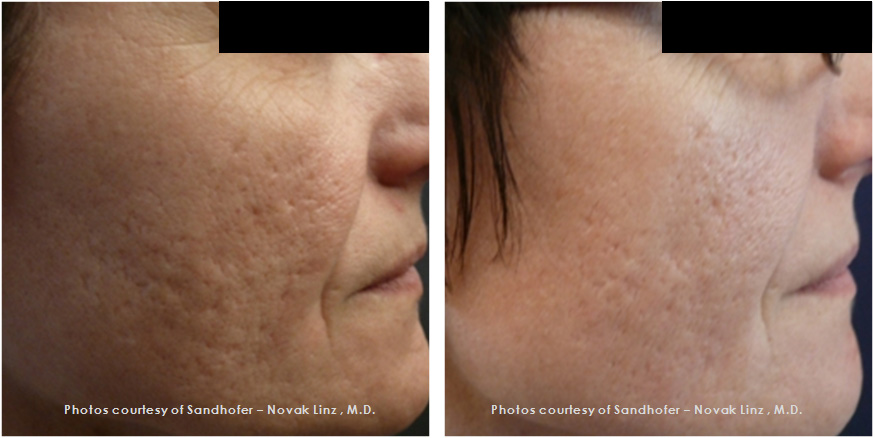 After Tx
Before Tx
Scar
Dr. Sandhofer – Novak Linz
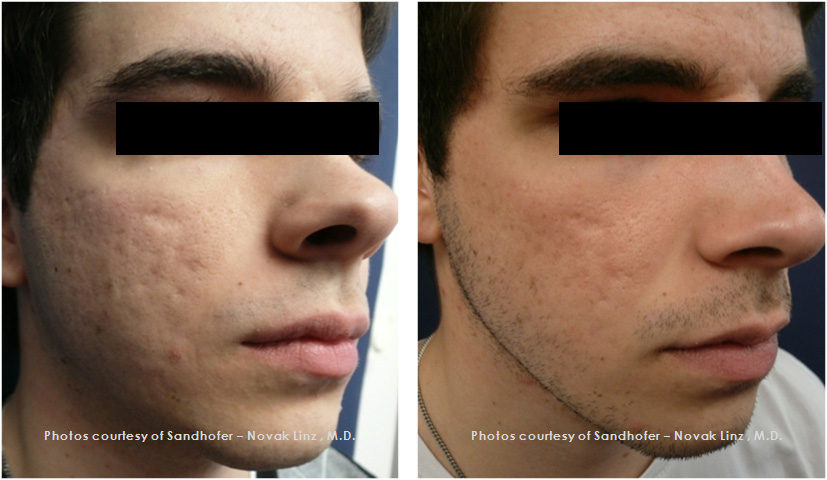 After Tx
Before Tx
Scar
Dr. Sandhofer – Novak Linz
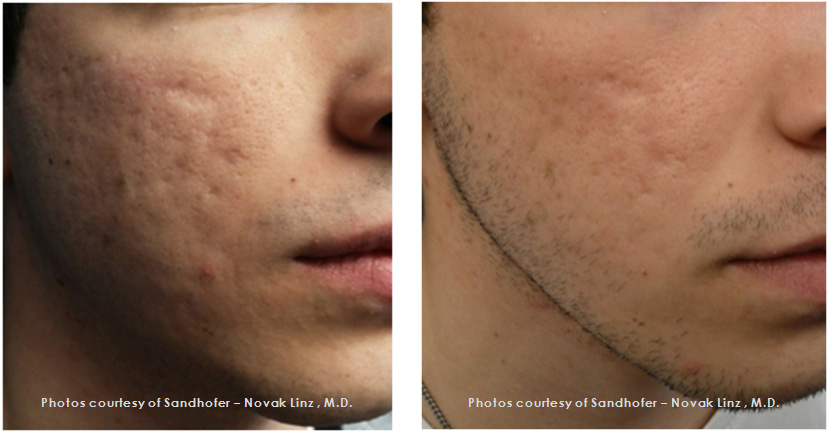 After Tx
Before Tx
Scar
Dr. Sandhofer – Novak Linz
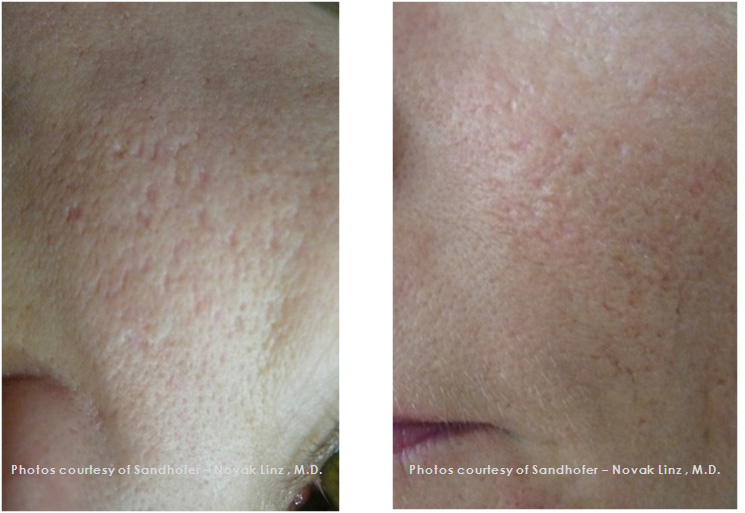 Before Tx
After Tx  :  Intracel + CO2
Scar
Dr. Sandhofer – Novak Linz
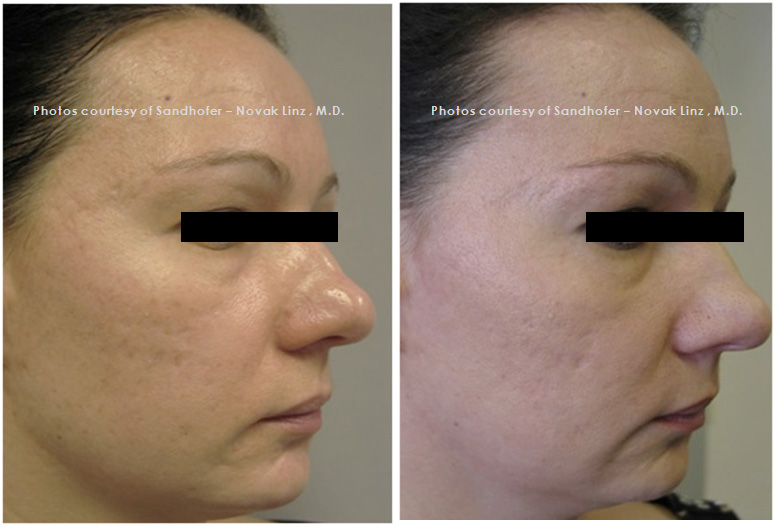 3 months after Tx
Before Tx
Scar
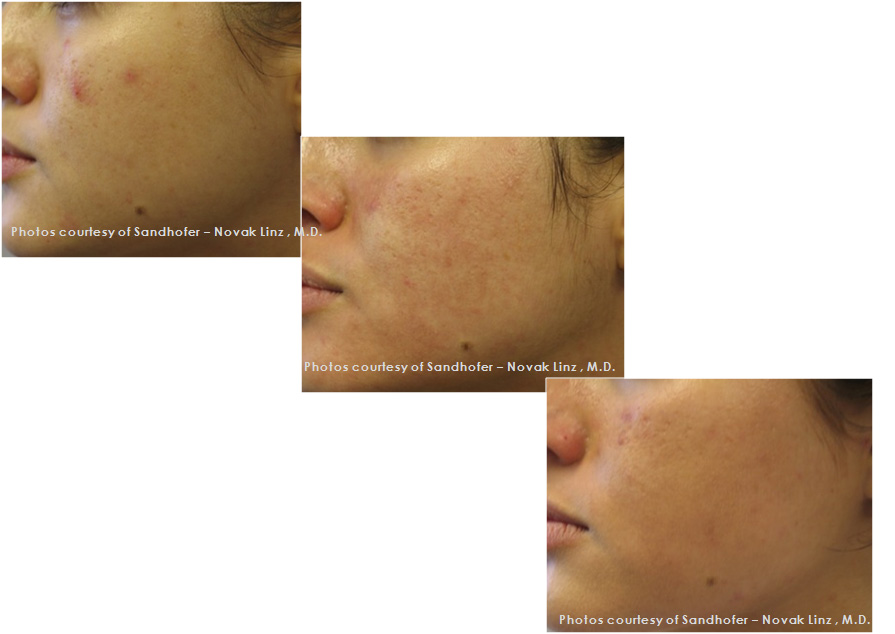 Dr. Sandhofer – Novak Linz
Before Tx
2 months after Tx
3 months after Tx
Scar
Dr. Sandhofer – Novak Linz
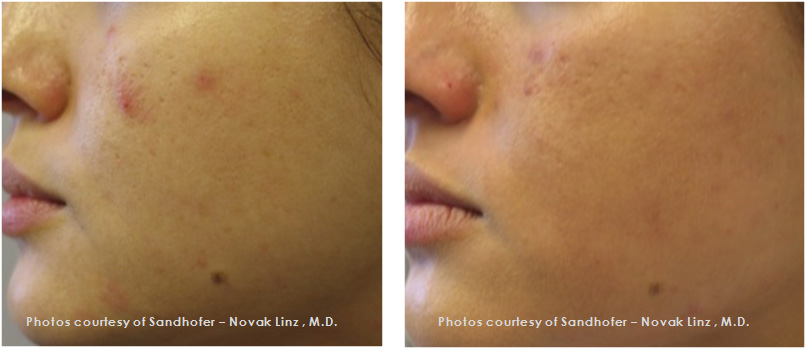 3 months after Tx
Before Tx
Scar
Dr. Sandhofer – Novak Linz
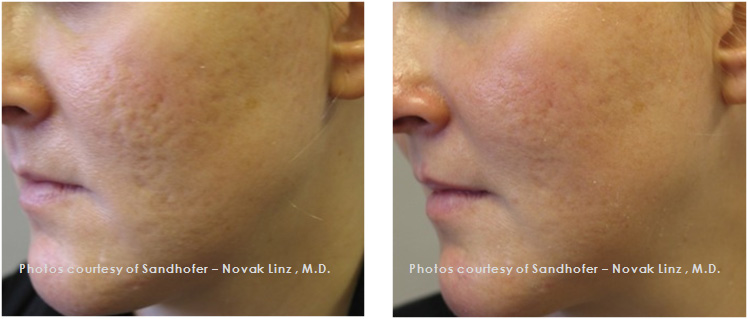 2 months after Tx
Before Tx
Clinical result of INTRAcel
Striae distensae
Striae distensae
Dr. Martina Sandhofer Linz
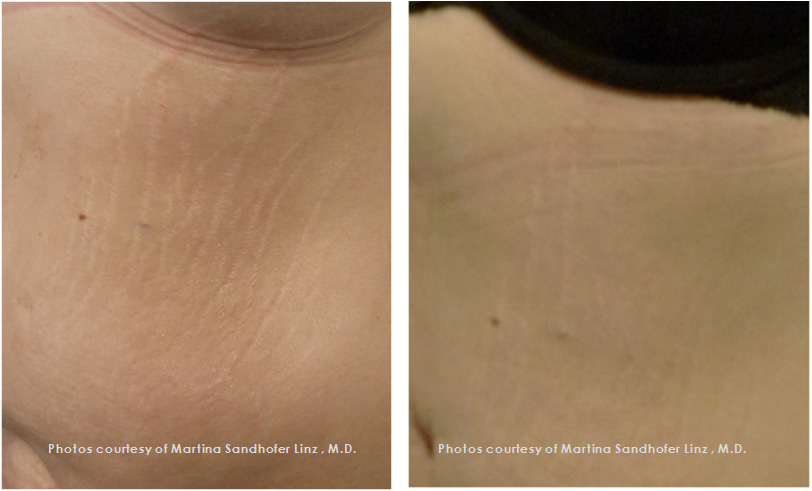 After Tx
Before Tx
Striae distensae
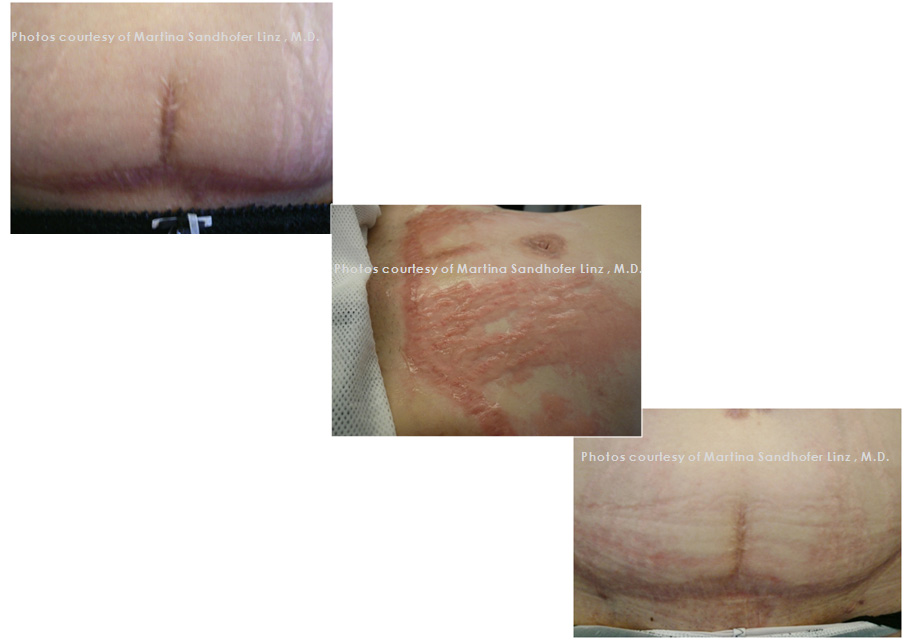 Dr. Martina Sandhofer Linz
Before Tx
Immediately
After Tx
Striae distensae
Dr. Martina Sandhofer Linz
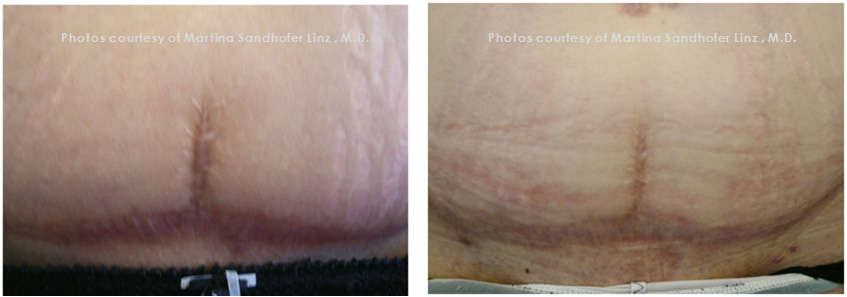 After Tx
Before Tx
Striae distensae
Dr.Martina Sandhofer Linz
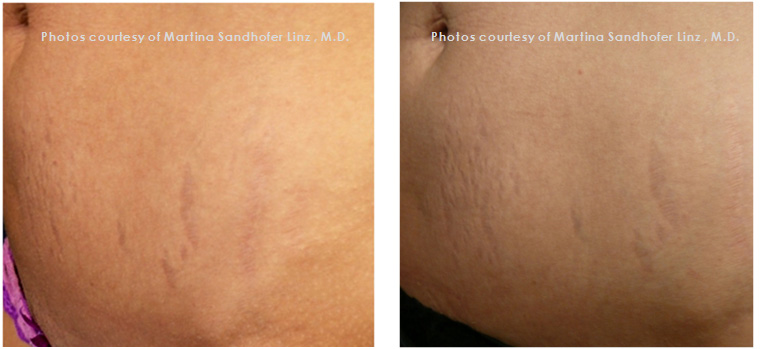 After Tx
Before Tx
Striae distensae
Dr. Martina Sandhofer Linz
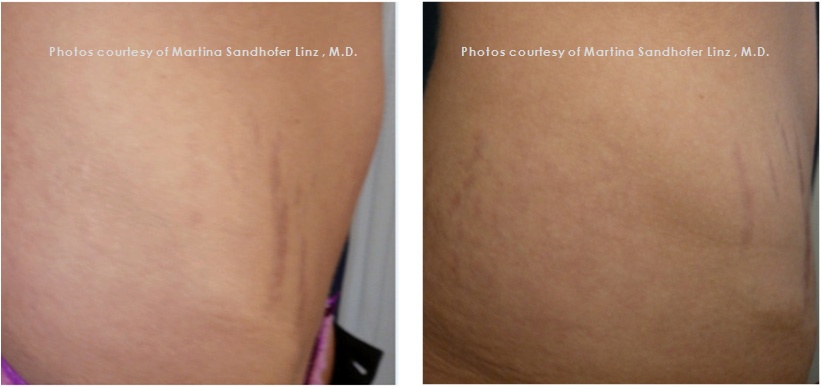 After Tx
Before Tx
Striae distensae
Dr. Martina Sandhofer Linz
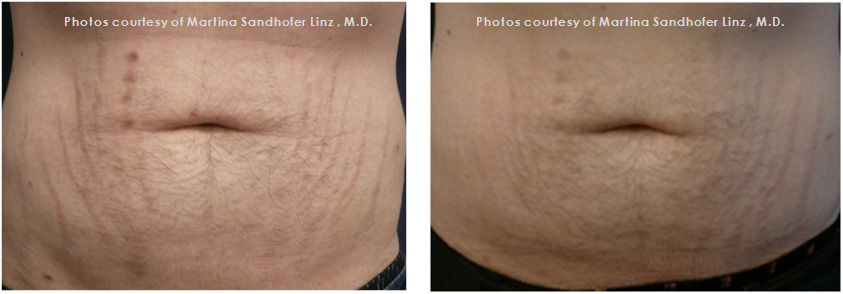 Before Tx
After Tx